PRICE LIST
Middle Menu
 2015-2016
Please Remember Pizza  or Burgers are not everyday
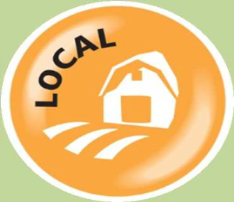 Wednesday – Smoothie Day
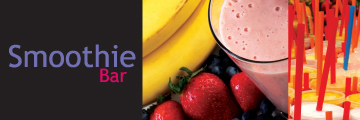 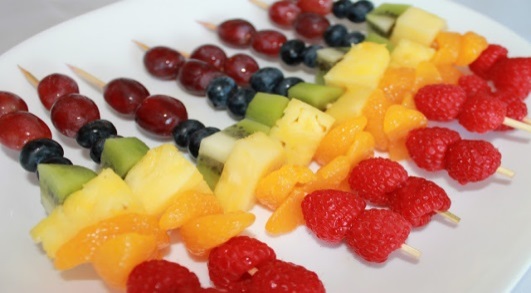